NARAVOSOVNI DAN
PRIPRAVA KOSILA
VRHNIKA, 21.04.2020
LUPLJENJE, SEKLJANJE IN PRAŽENJE ČEBULE
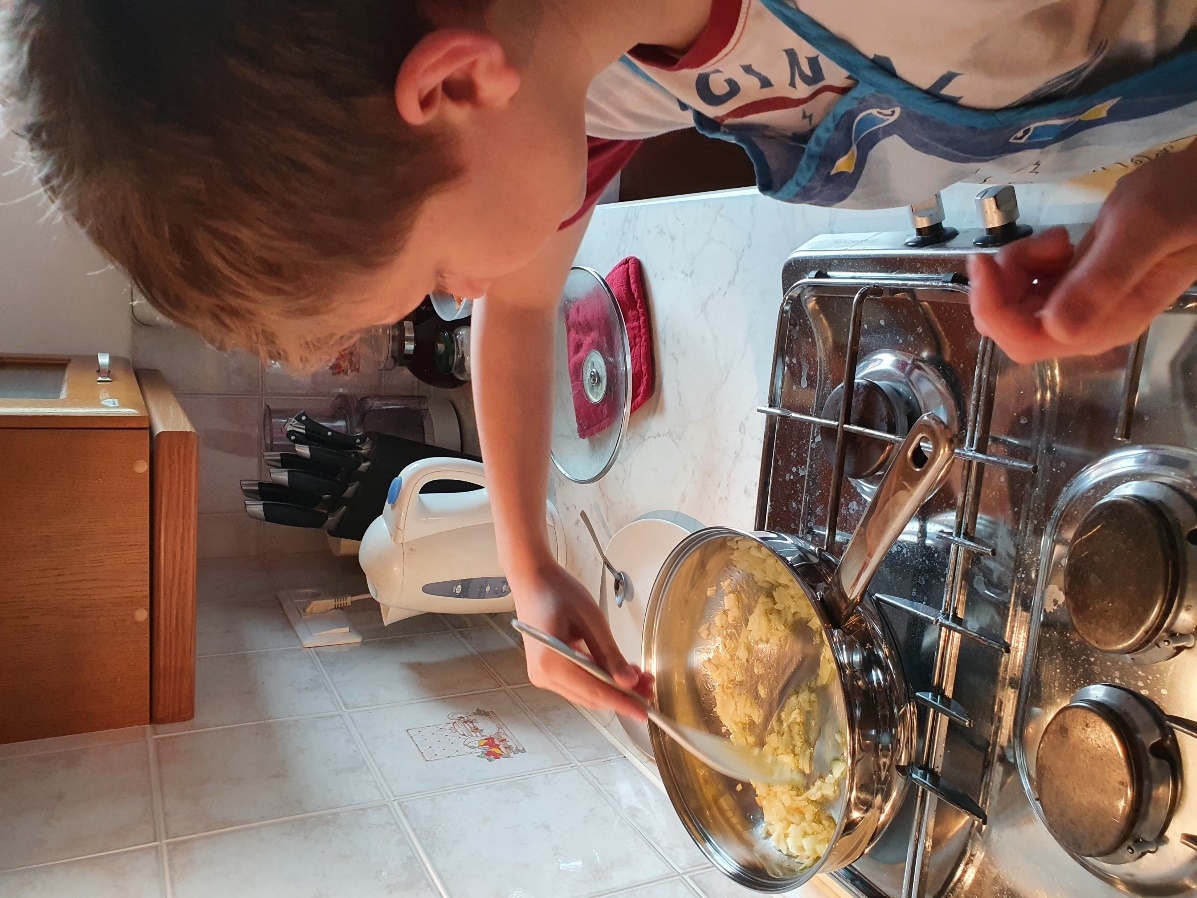 PRIPRAVA RIŽA
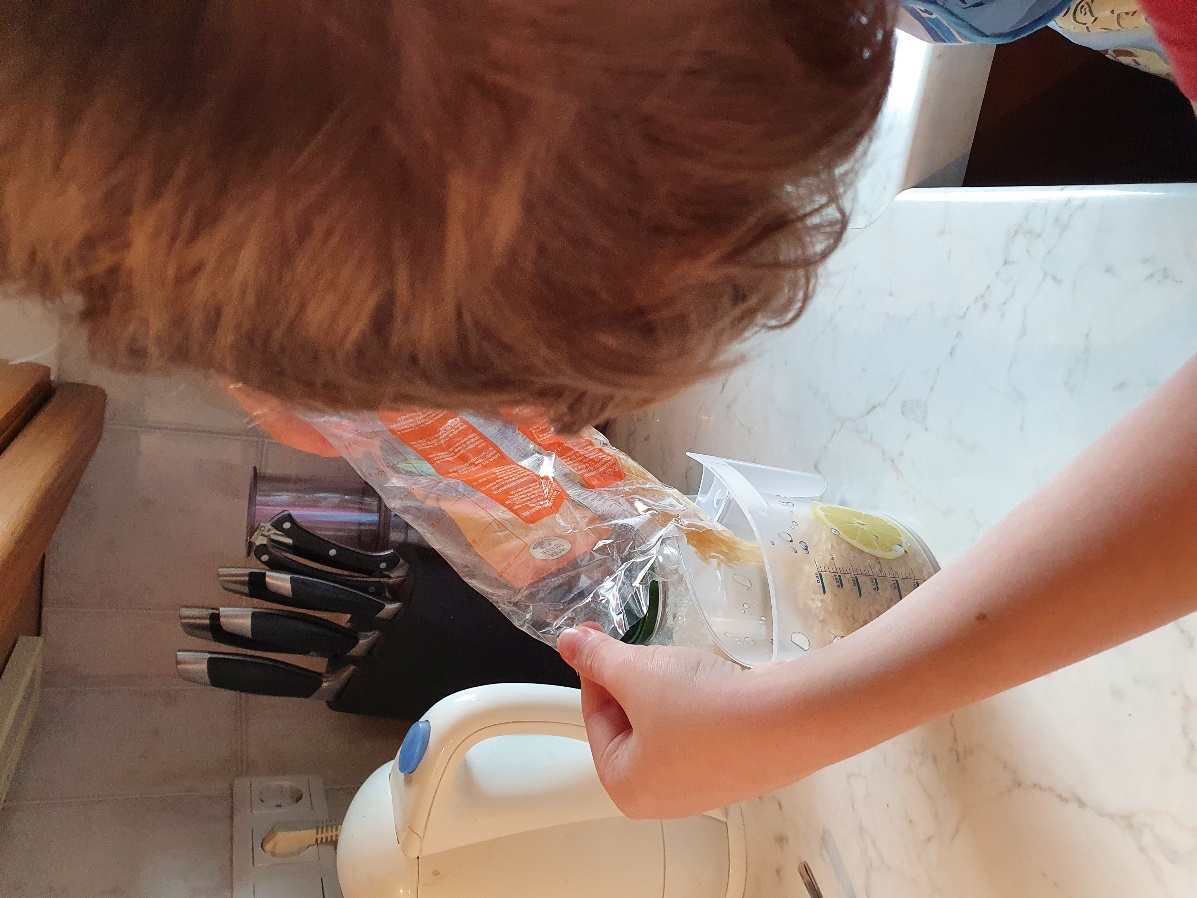 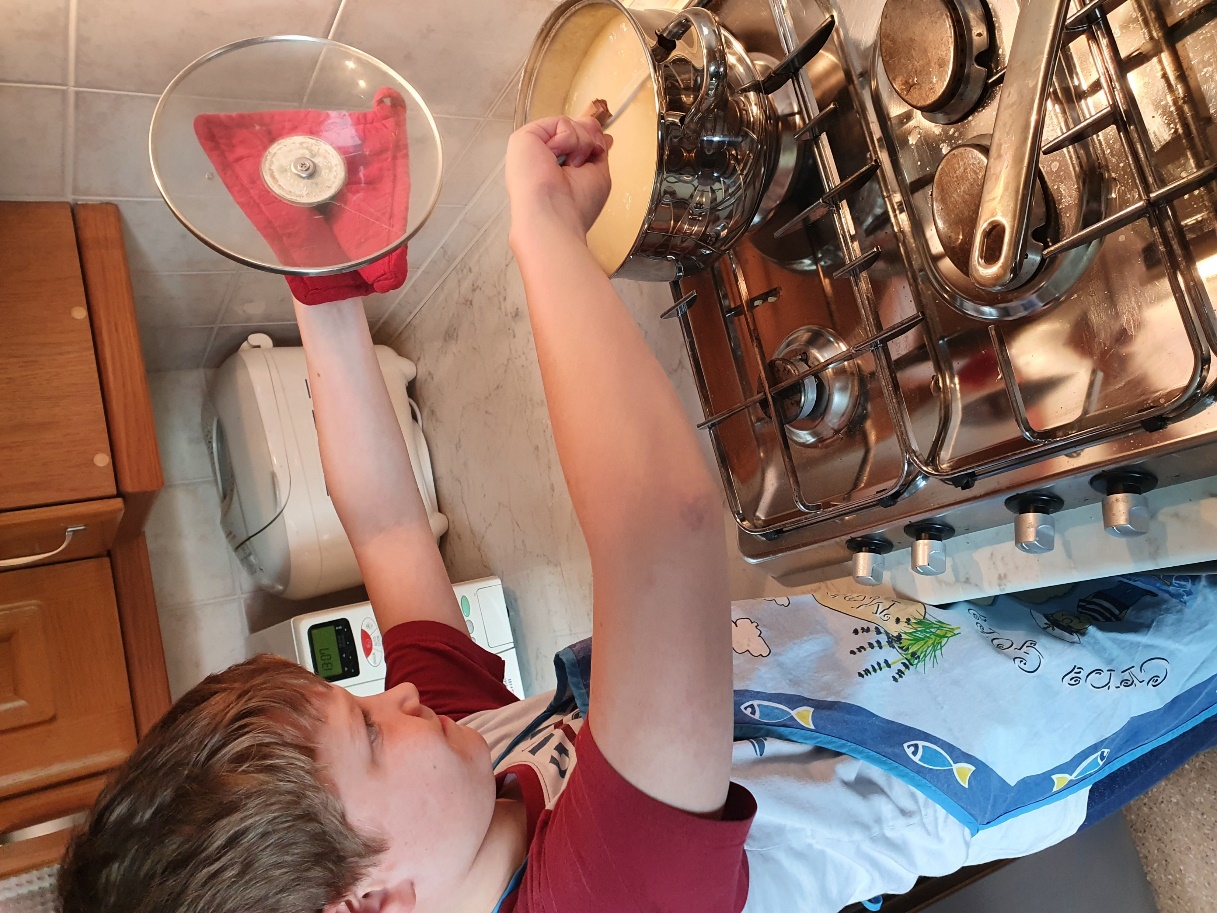 PRIPRAVA MESA IN ZELENJAVE
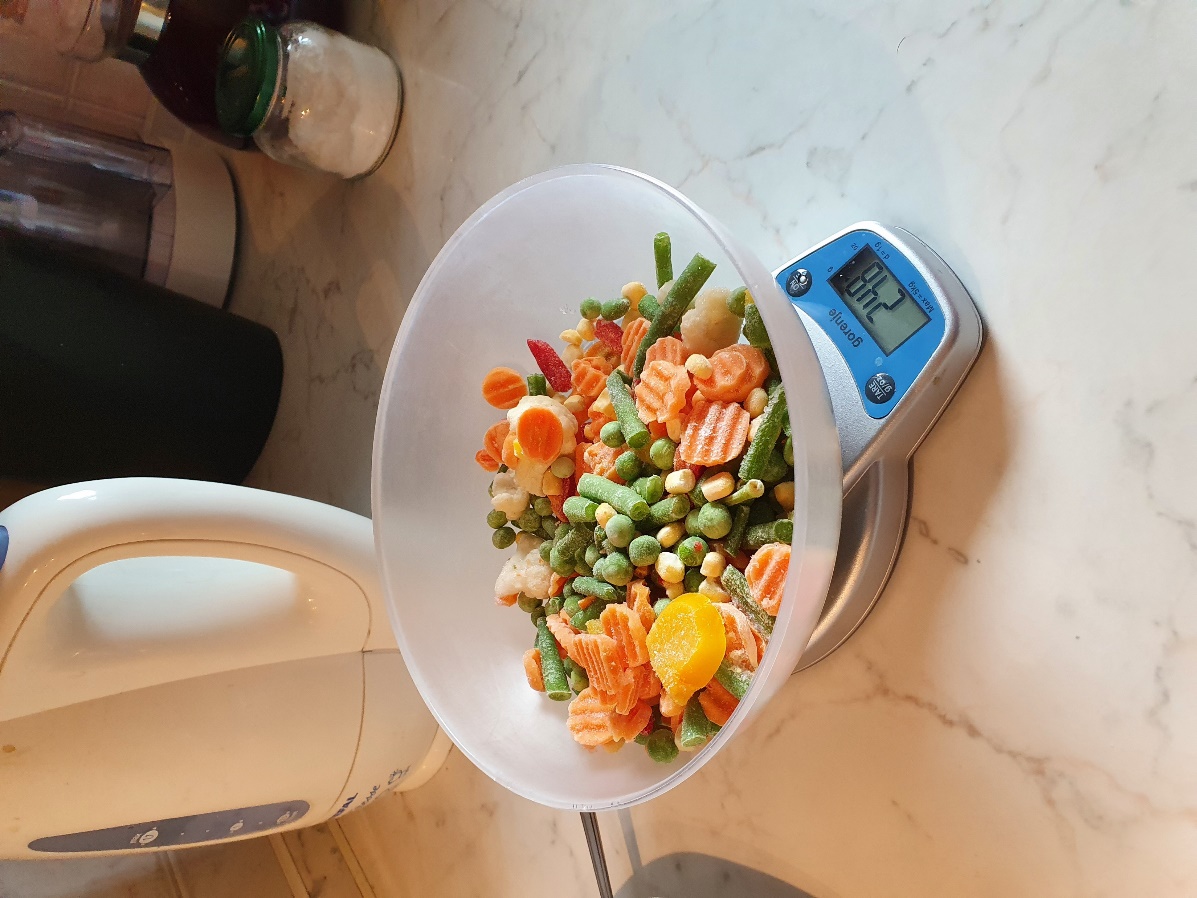 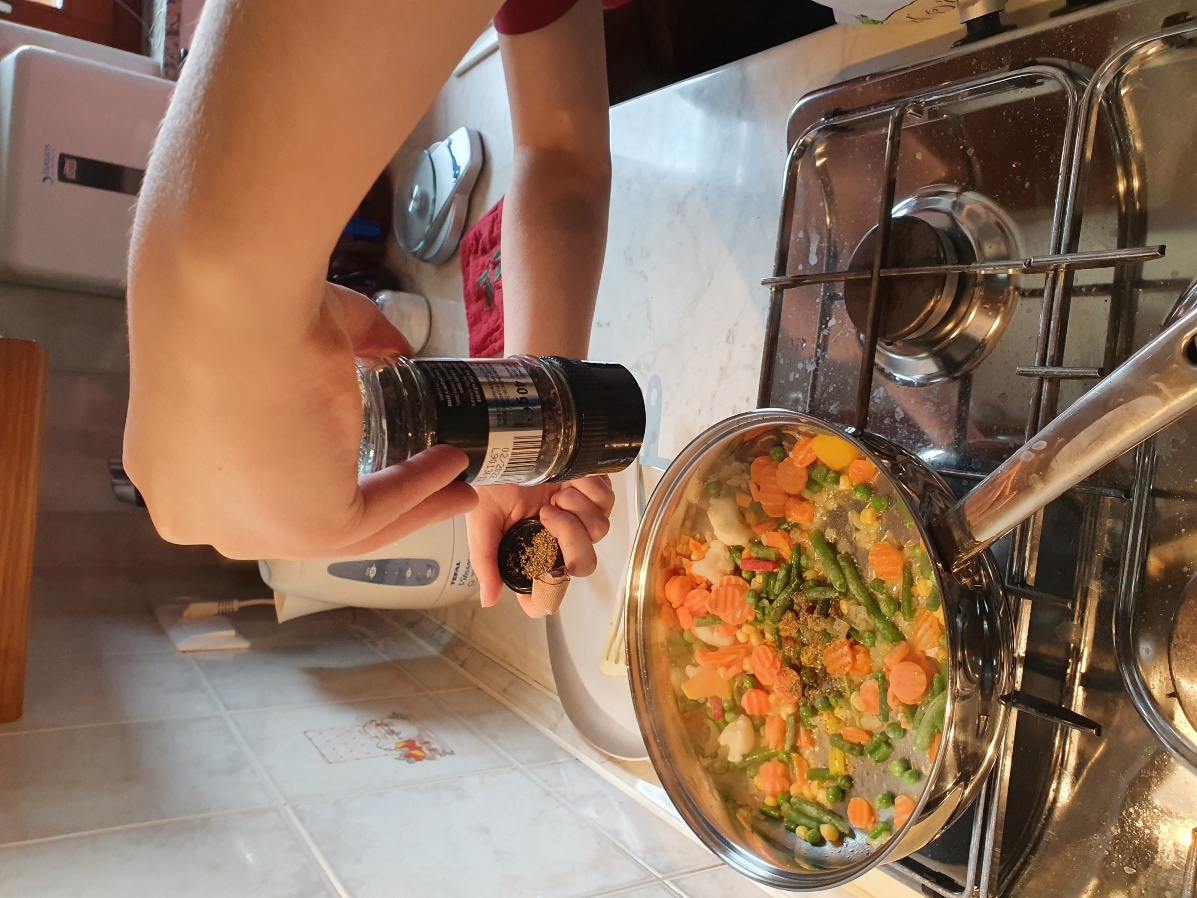 POŠKODBA PRI DELU
SESTAVLJANJE RIŽOTE
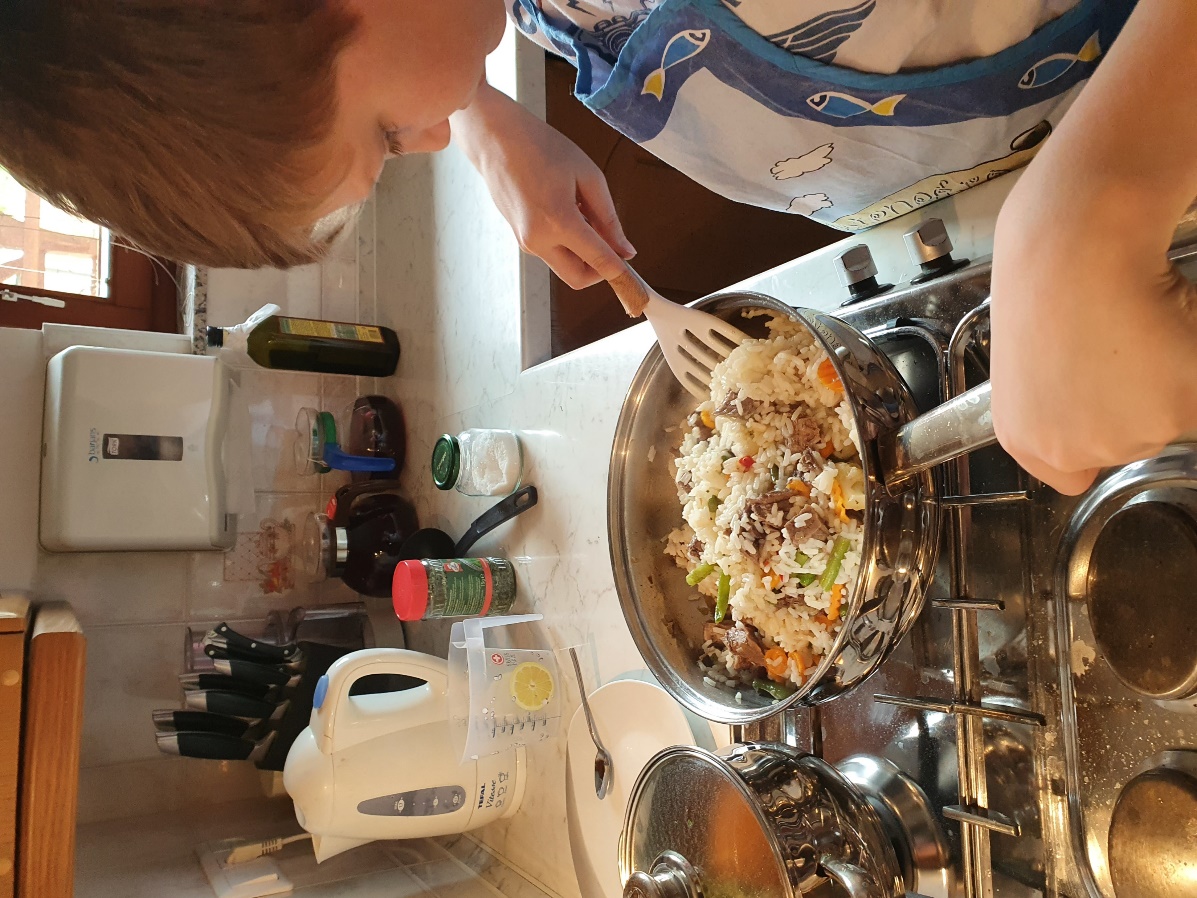 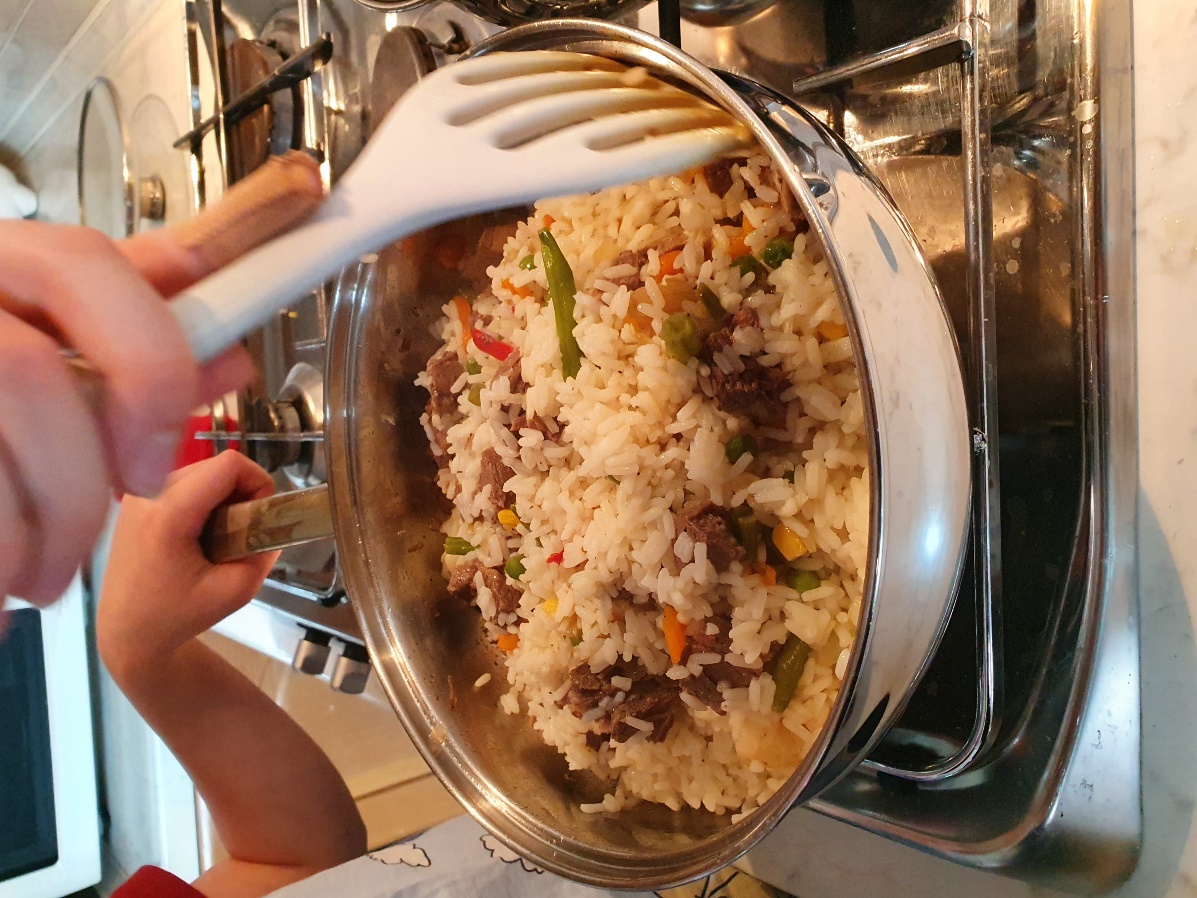 PRIPRAVA POGRINJKA
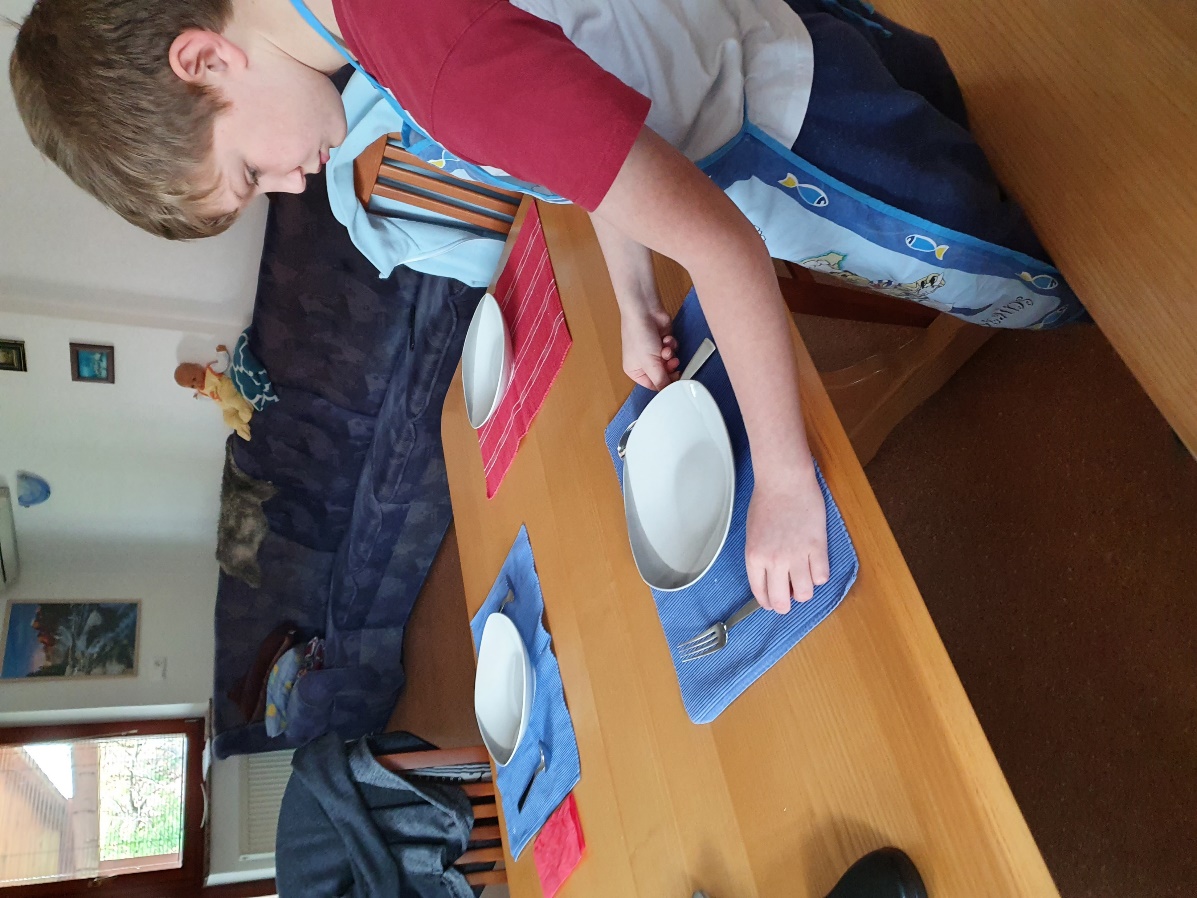 KOSILO JE PRIPRAVLJENO
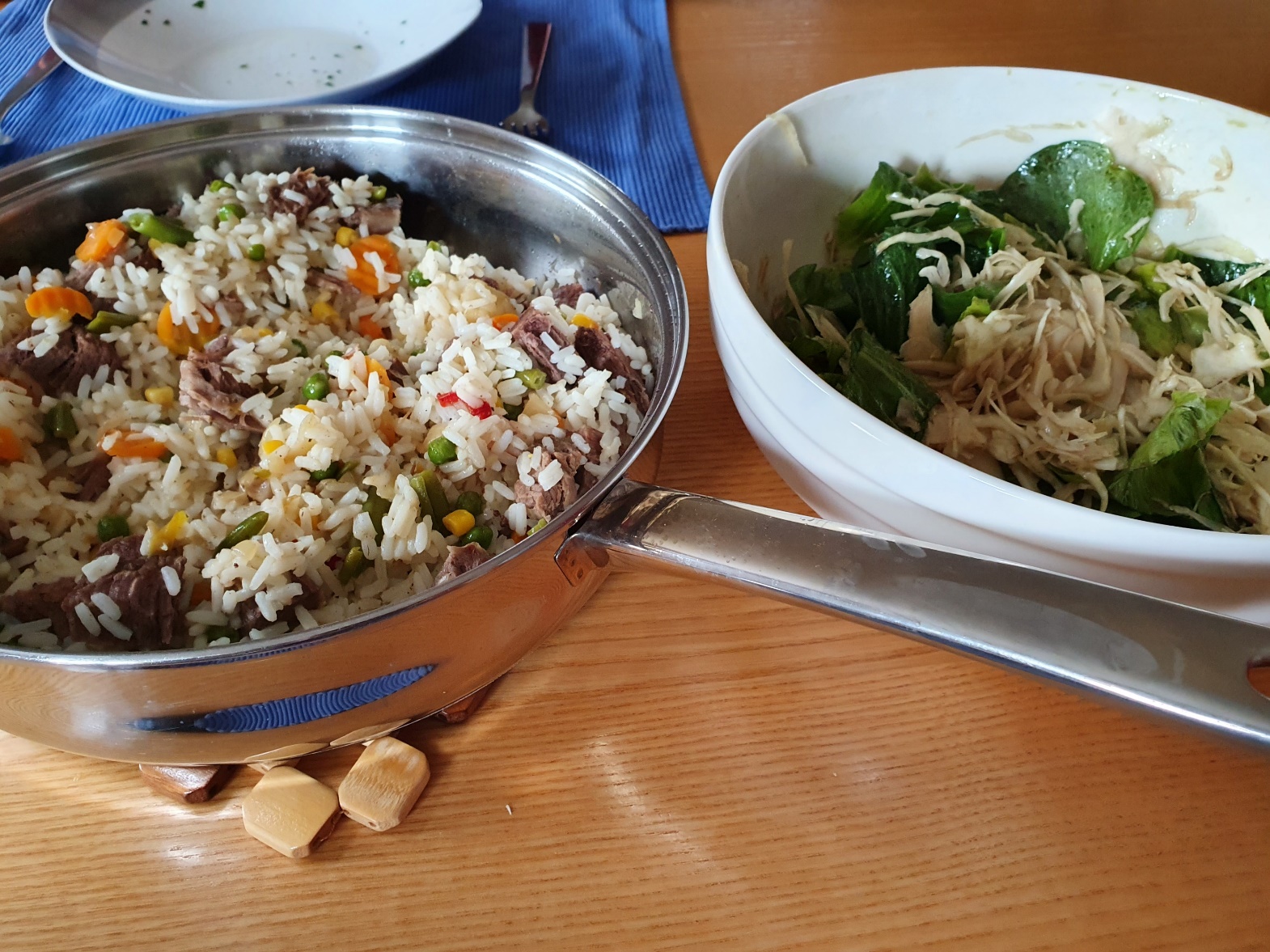 NJAMI!!
ZASLUŽEN POČITEK PO KOSILU